.
Mechnical Engineering
https://youtu.be/H5L1Rjmgeig engineer
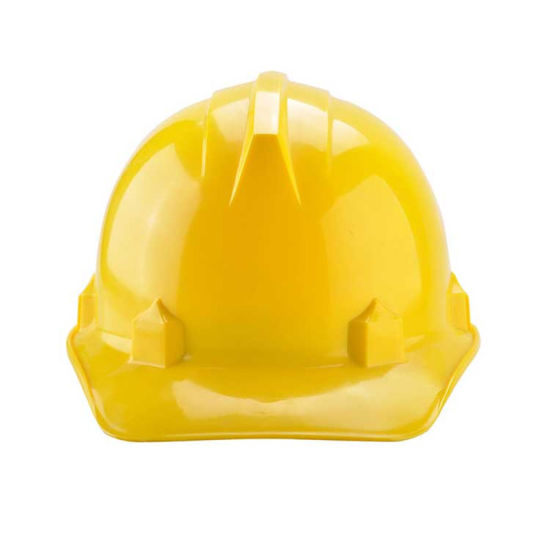 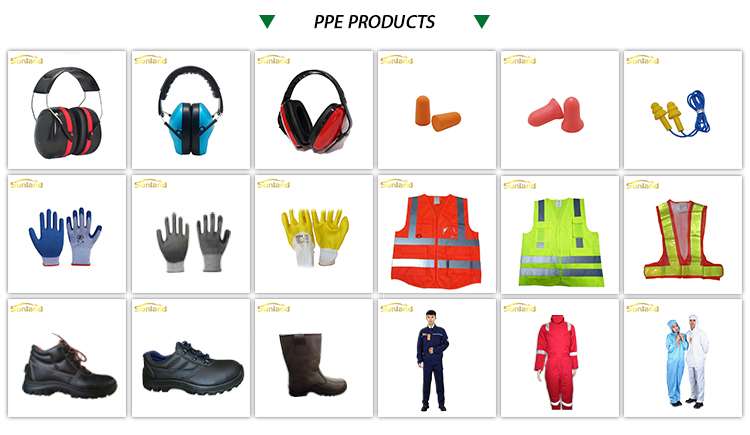 …
https://youtu.be/dwyQaQI4XMY Phineas and Ferb
https://youtu.be/7YegXe_S1ys satisfaction
Christopher Bauman – www.chrisbauman.com.au
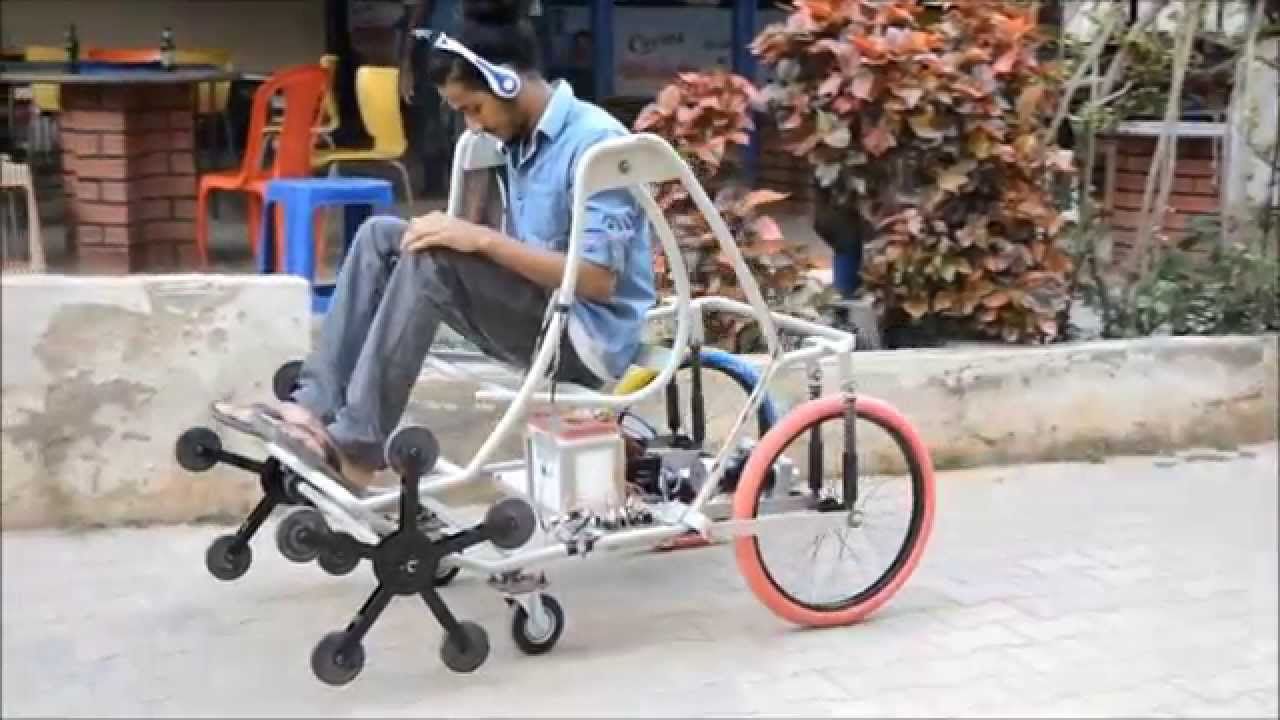 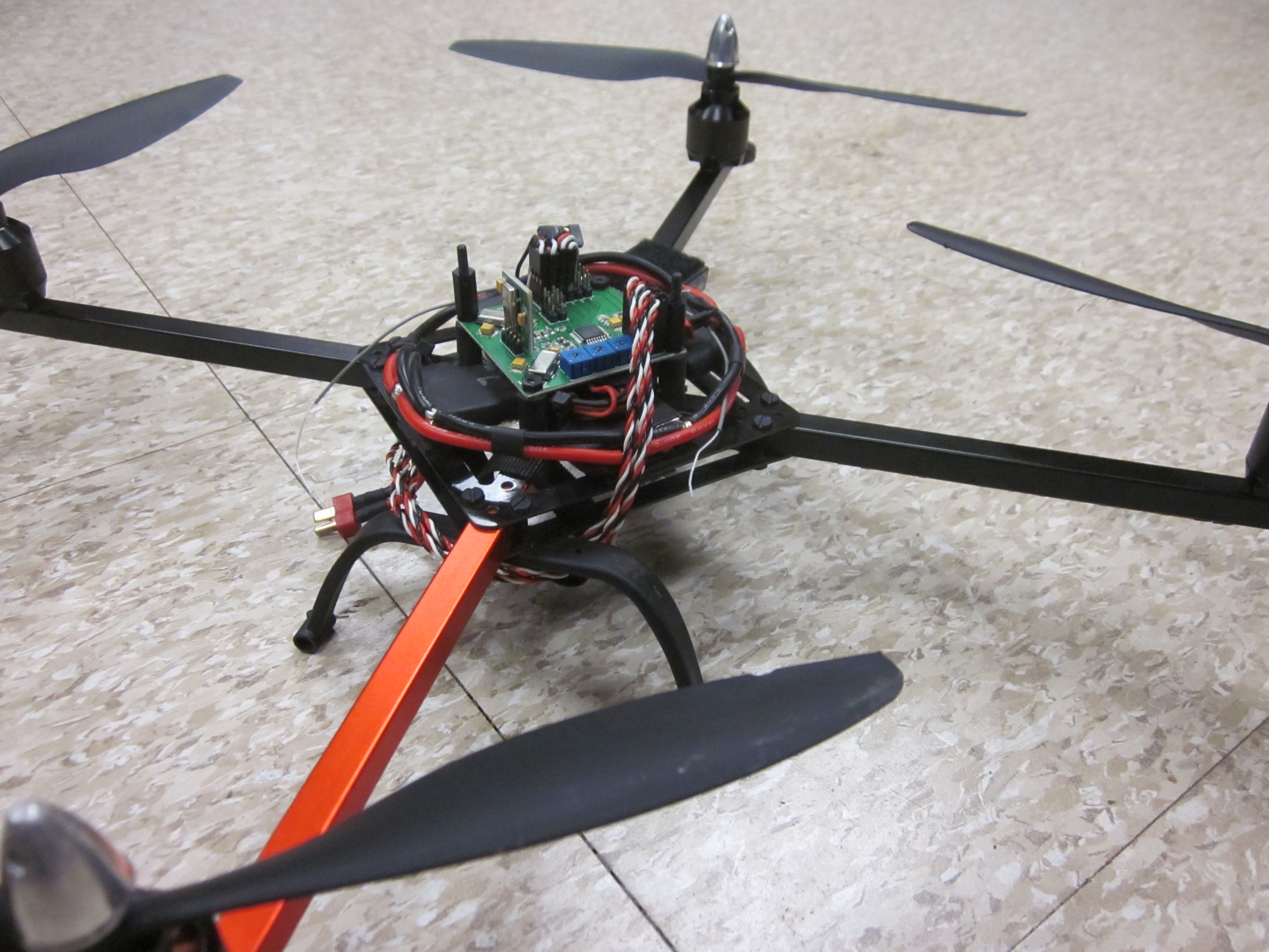 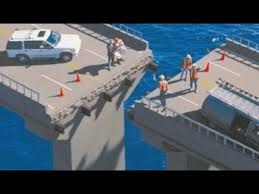 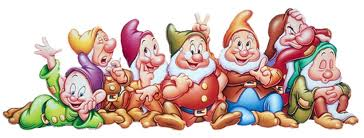 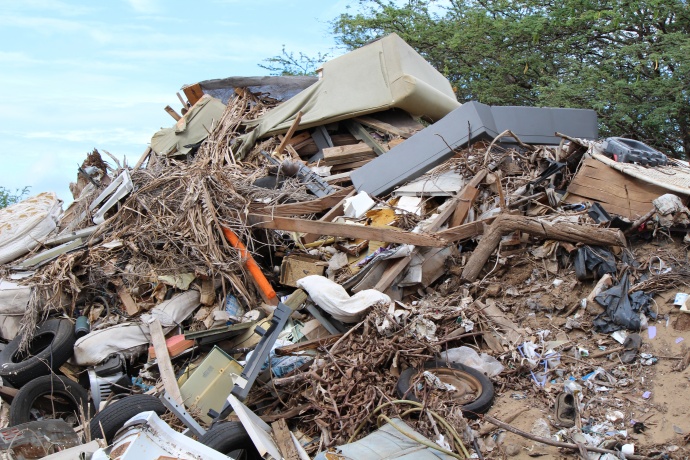 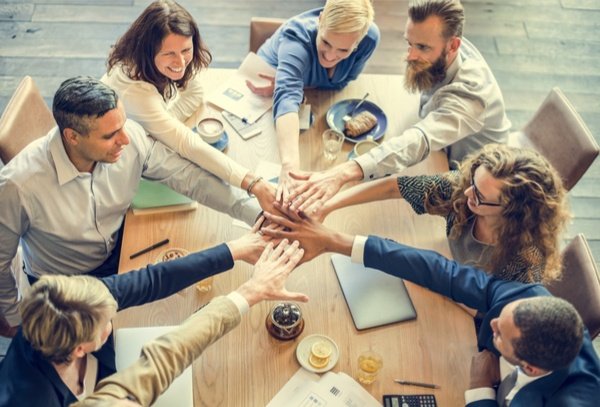 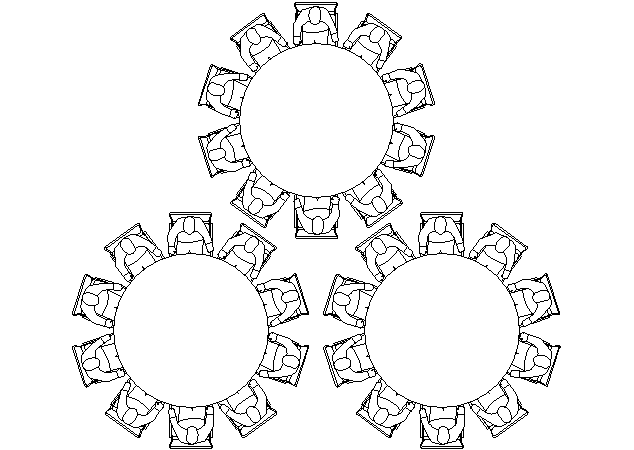 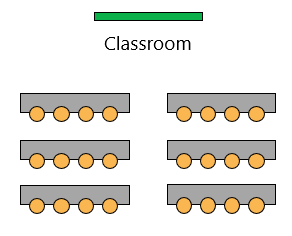